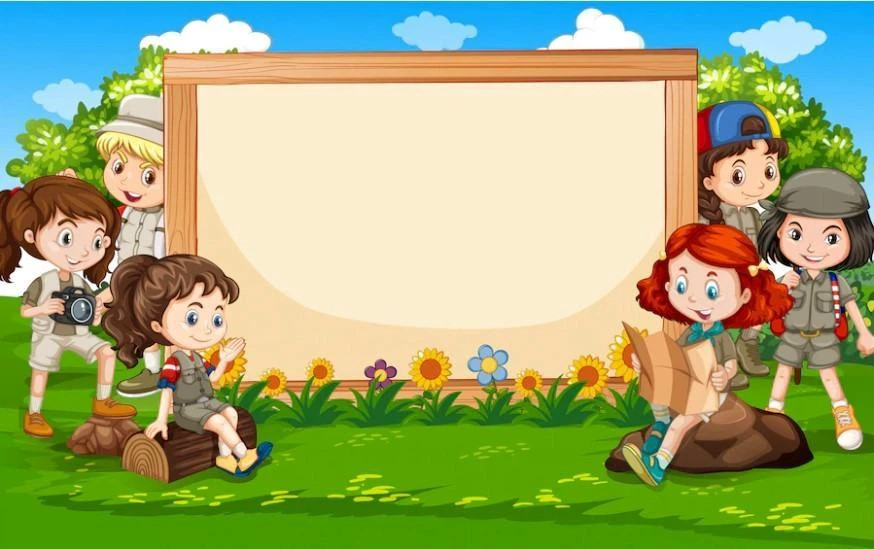 ỦY BAN NHÂN DÂN QUẬN LONG BIÊN
TRƯỜNG MẦM NON BAN MAI XANH


LĨNH VỰC  PHÁT TRIỂN NGÔN NGỮ
ĐỀ TÀI: NBPB “Cái bát-cái thìa”
Đối tượng: 24-36tháng
Lớp : NT D1
Hoạt động 1: Trò chuyện gây hứng thú
Khám phá hộp quà bí mật
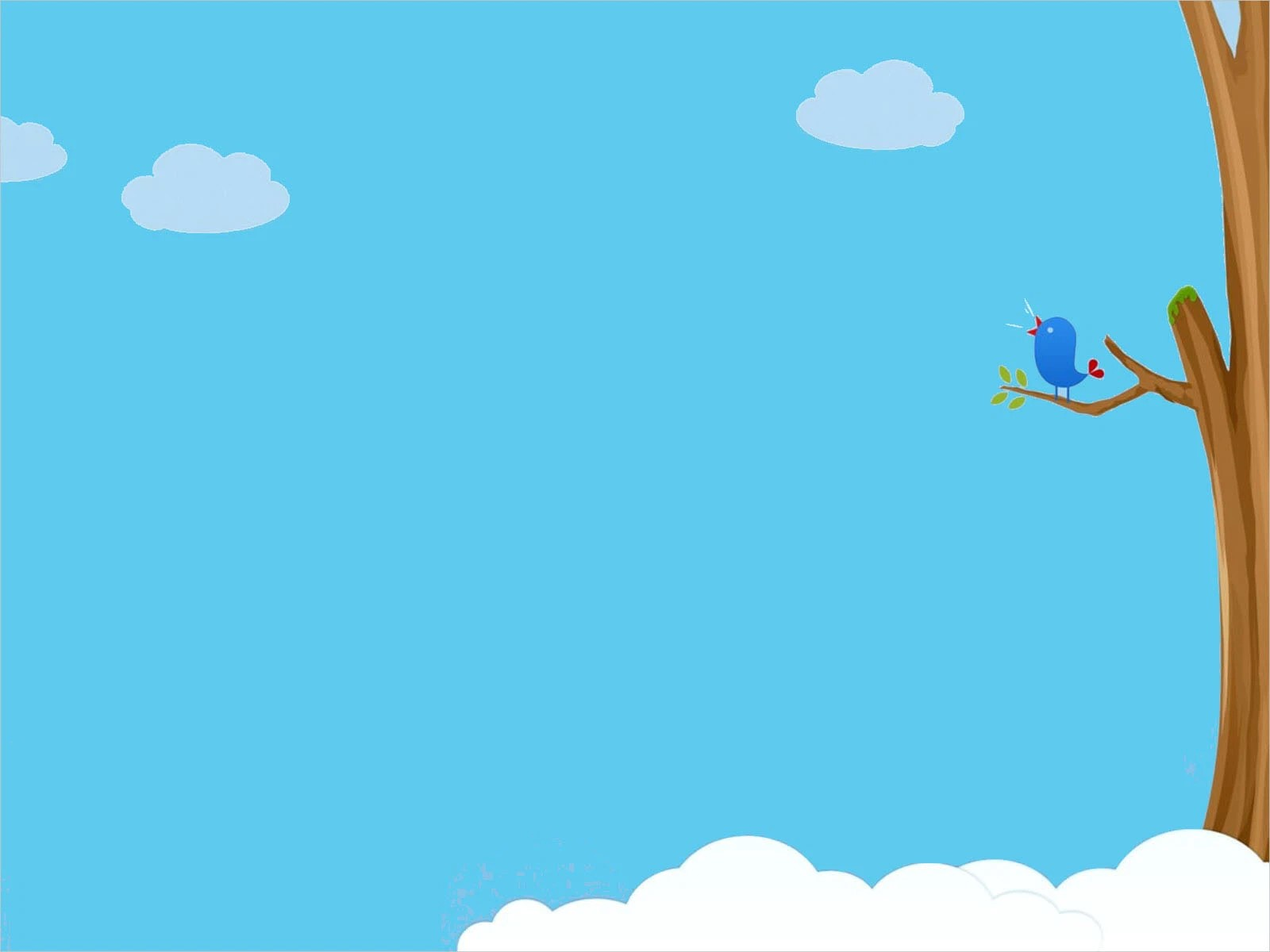 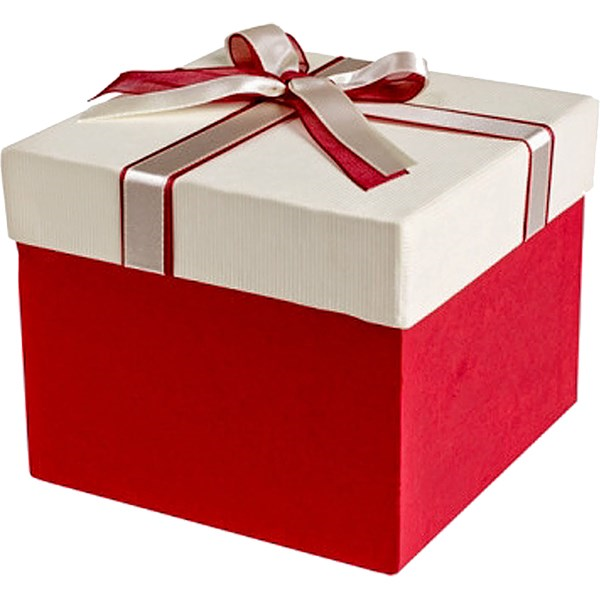 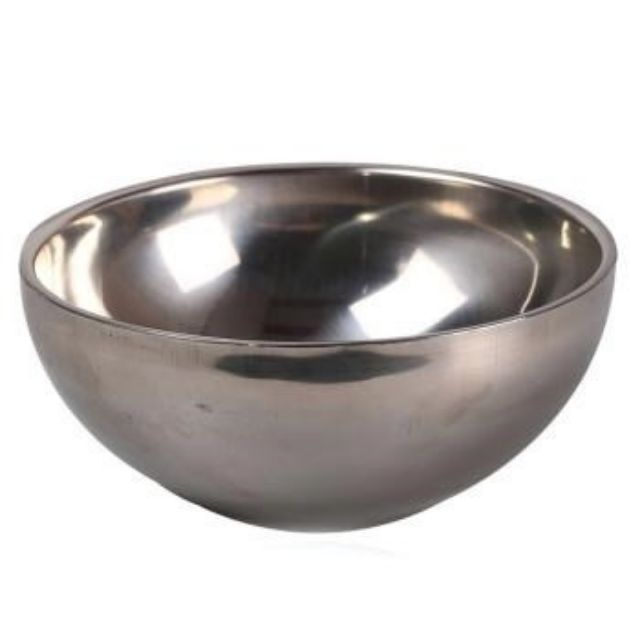 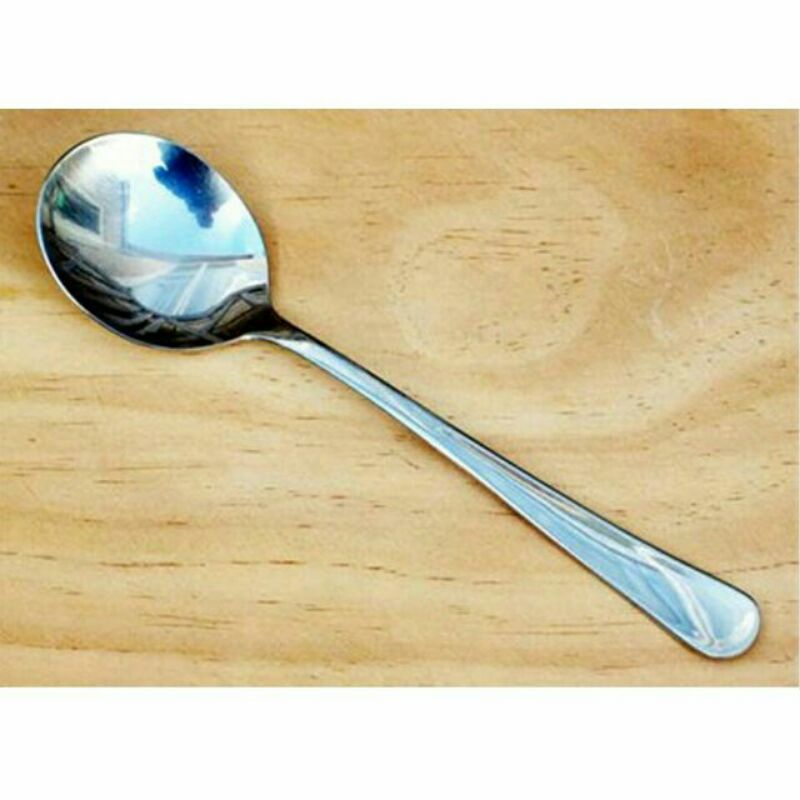 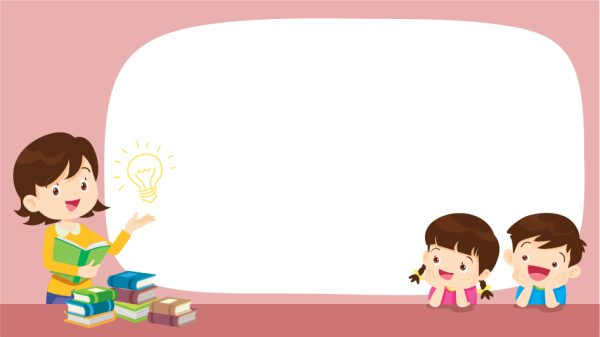 Hoạt động 2: Nhận biết tập nói: Cái bát, cái thìa
Khám phá cái bát
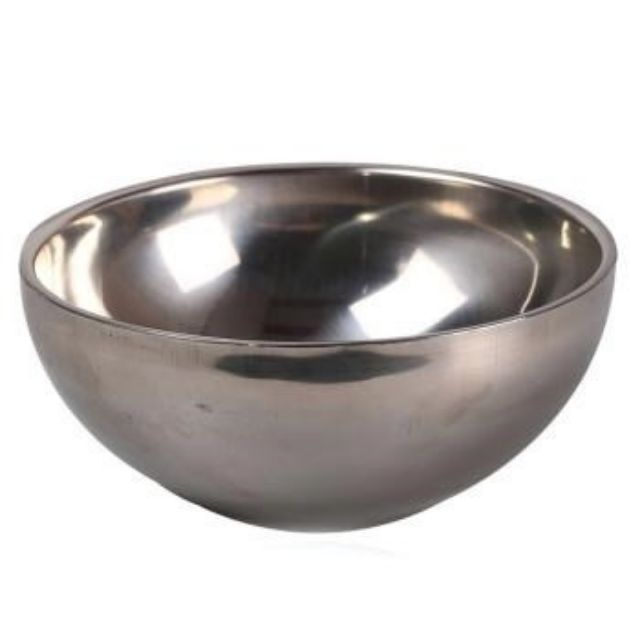 Miệng Bát
MmiệM
Lòng bát
－
M
Đáy bát
Bát dùng để làm gì?
Bát dùng để đựng cơm ăn trong bữa ăn hàng ngày
Bát được làm bằng nhiều chất liệu khác nhau
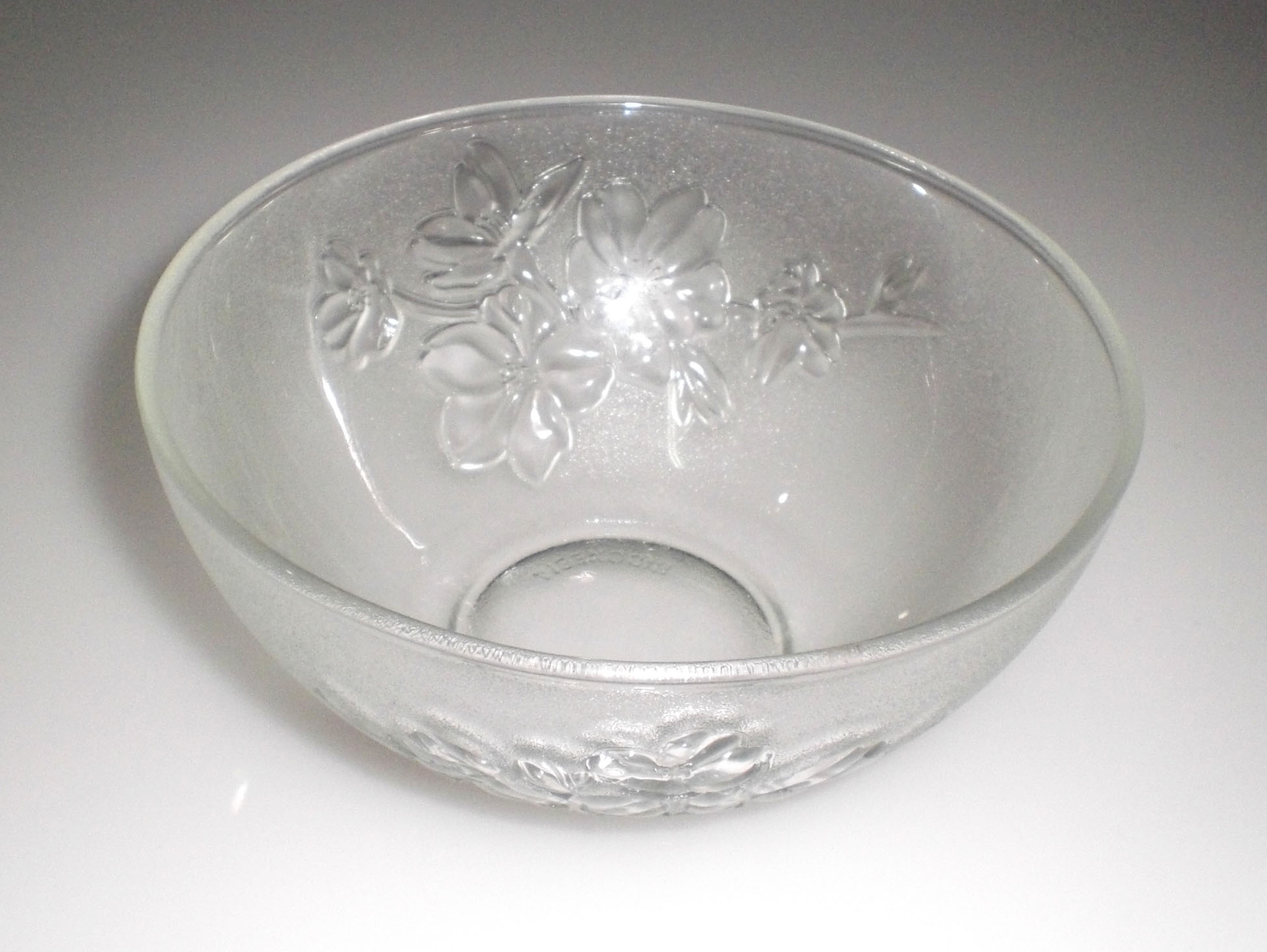 Bát sứ
Bát nhựa
Bát thủy tinh
Lòng thìa
Cán thìa
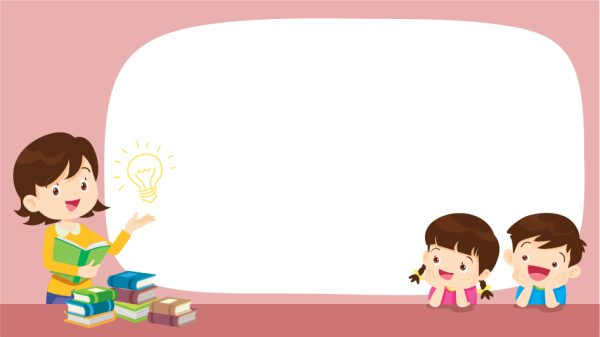 Thìa dùng để làm gì?
Thìa dùng để xúc cơm, xúc thức ăn
Thìa được làm bằng nhiều chất liệu khác nhau
Thìa gỗ
Thìa nhựa
*Giáo dục: Cái bát, cái thìa là đồ dùng để ăn cơm, khi ăn chúng mình phải cẩn thận, không làm rơi cơm ra ngoài, ăn xong để bát vào rổ nhẹ nhàng. 
Khi xúc ăn chúng mình cầm thìa 
bằng tay phải.
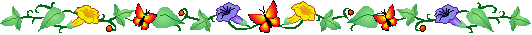 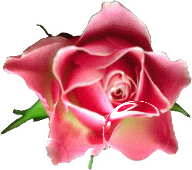 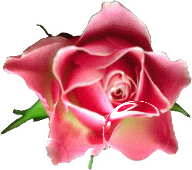 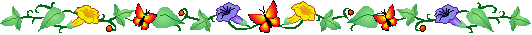 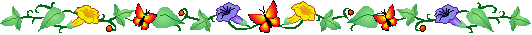 giờ học kết thúc
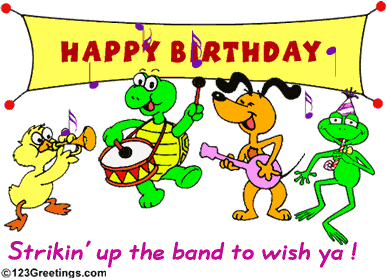 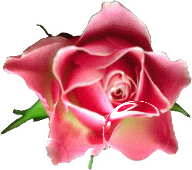 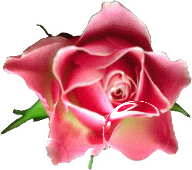 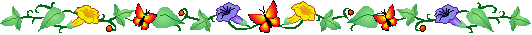 KÍNH CHÚC CÁC CÔ MẠNH KHỎE
xin chào
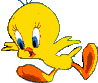